GLASBENA UMETNOST
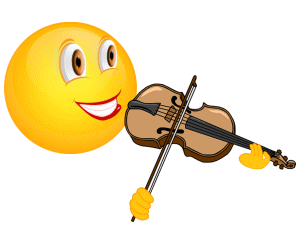 GLASBILA
Danes boš ponovil nekaj o glasbilih, o katerih že marsikaj veš 
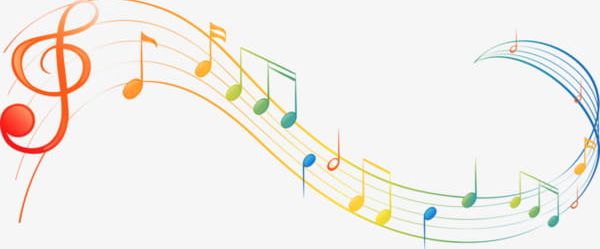 O glasbilih veš že marsikaj. Tokrat bomo le skupaj ponovili, v zvezek pa boš ob koncu naredil še miselni vzorec.
Pa se spomnimo: katera glasbila sploh poznaš? Na hitro jih naštej nekaj.
Da lahko lažje našteješ glasbila, jih „grupiramo“ oz. dajemo v skupine.
Najprej jih razdelimo v večje skupine:
lastna glasbila,
Orffova glasbila,
orkestralna glasbila,
glasbila, ki jih naredimo sami.
V nadaljevanju si bomo ogledali posamezne skupine glasbil.
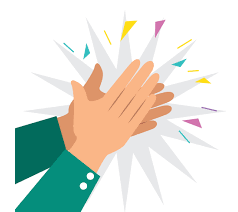 LASTNA GLASBILA
Le katera glasbila so to?
Pomisli…

To so glasbila, ki jih imamo vedno pri sebi.
Tleskanje
Žvižganje
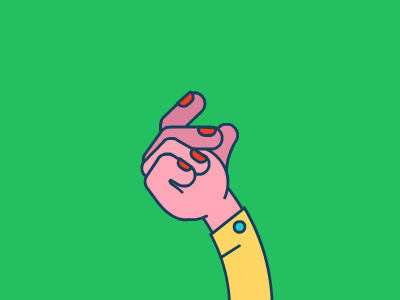 Ploskanje
Topotanje z nogami
Korakanje
Naše celo telo je lahko glasbilo.
ORFFOVA GLASBILA
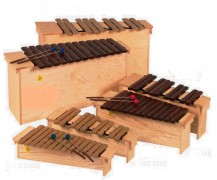 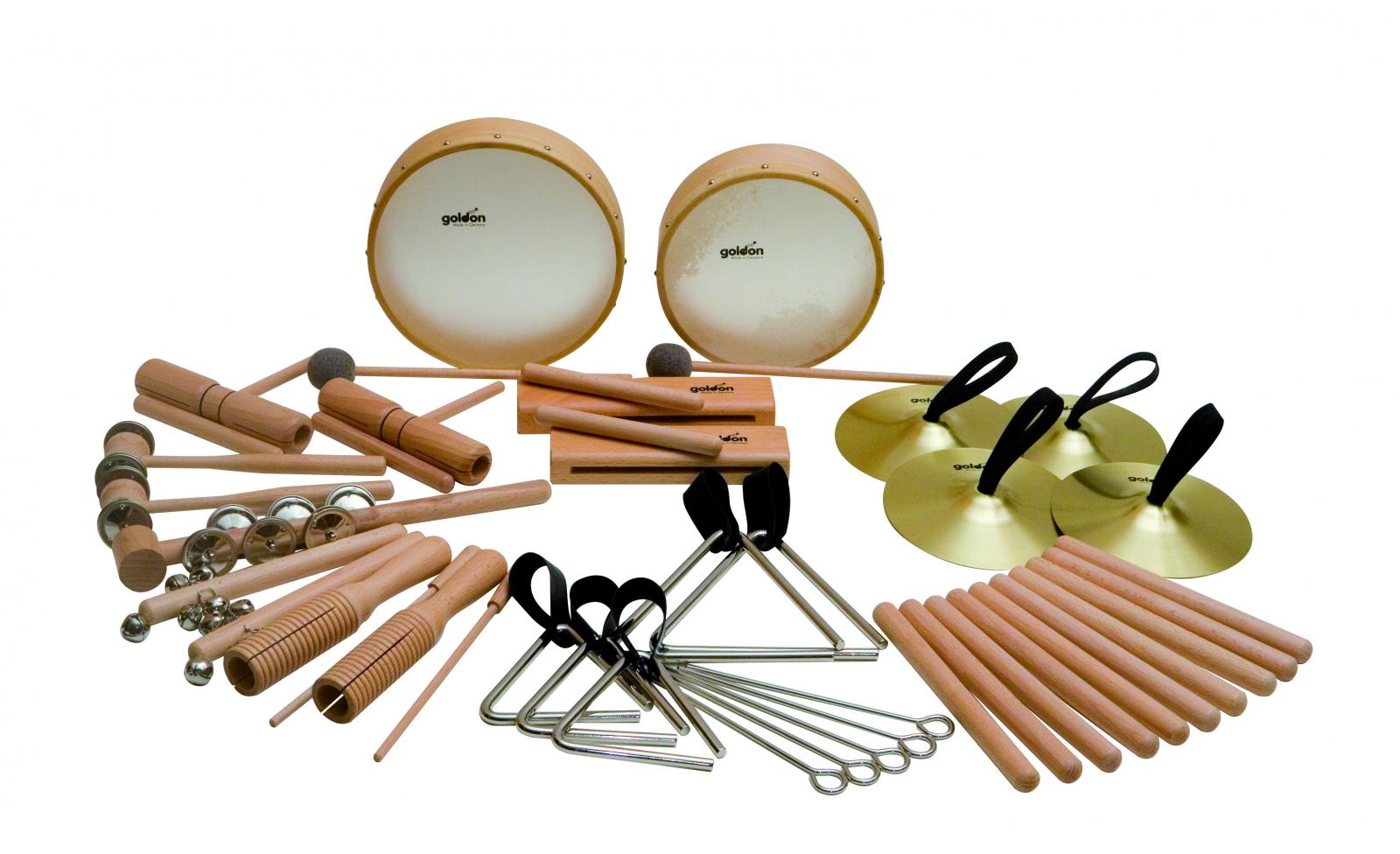 Boben
Činele
Palčke
Triangel
Ksilofon
Znaš poimenovati glasbila na fotografijah?
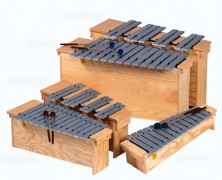 Metalofon
Poznaš po imenu še katera druga Orrfova glasbila in jih morda ni na fotografijah? Lahko si pomagaš z internetom 
https://sl.wikipedia.org/wiki/Orffov_instrumentarij
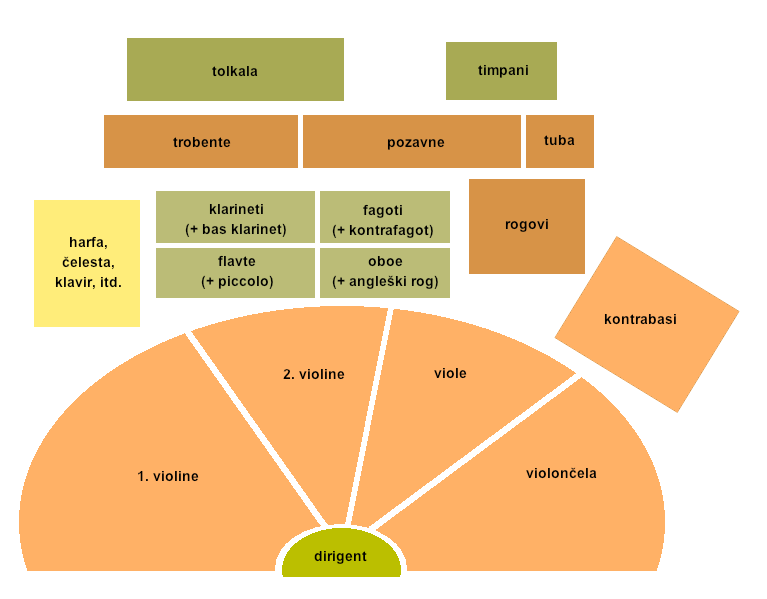 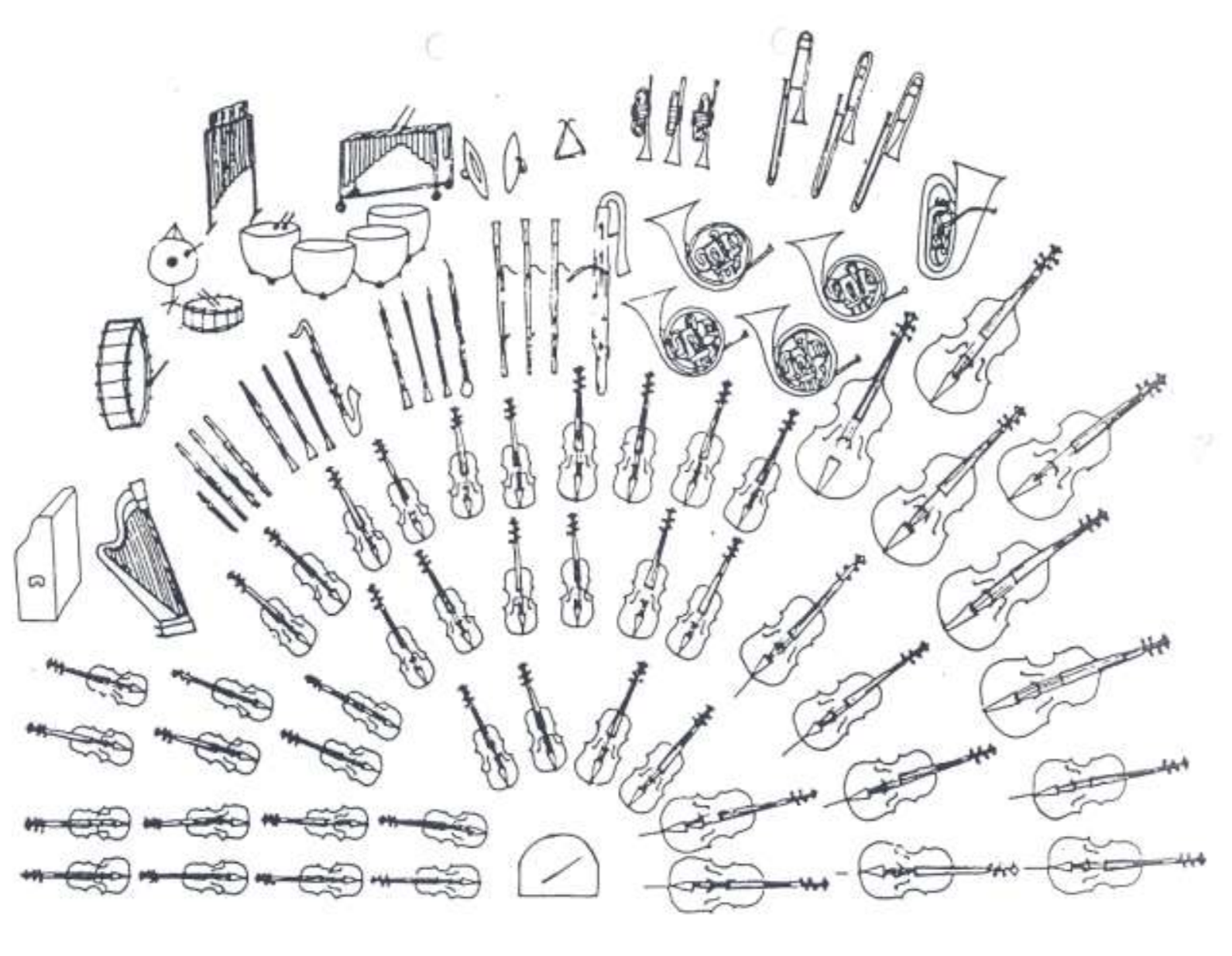 ORKESTRALNA GLASBILA
Delimo jih v več skupin:
trobila,
glasbila s tipkami,
tolkala,
godala,
pihala,
brenkala.
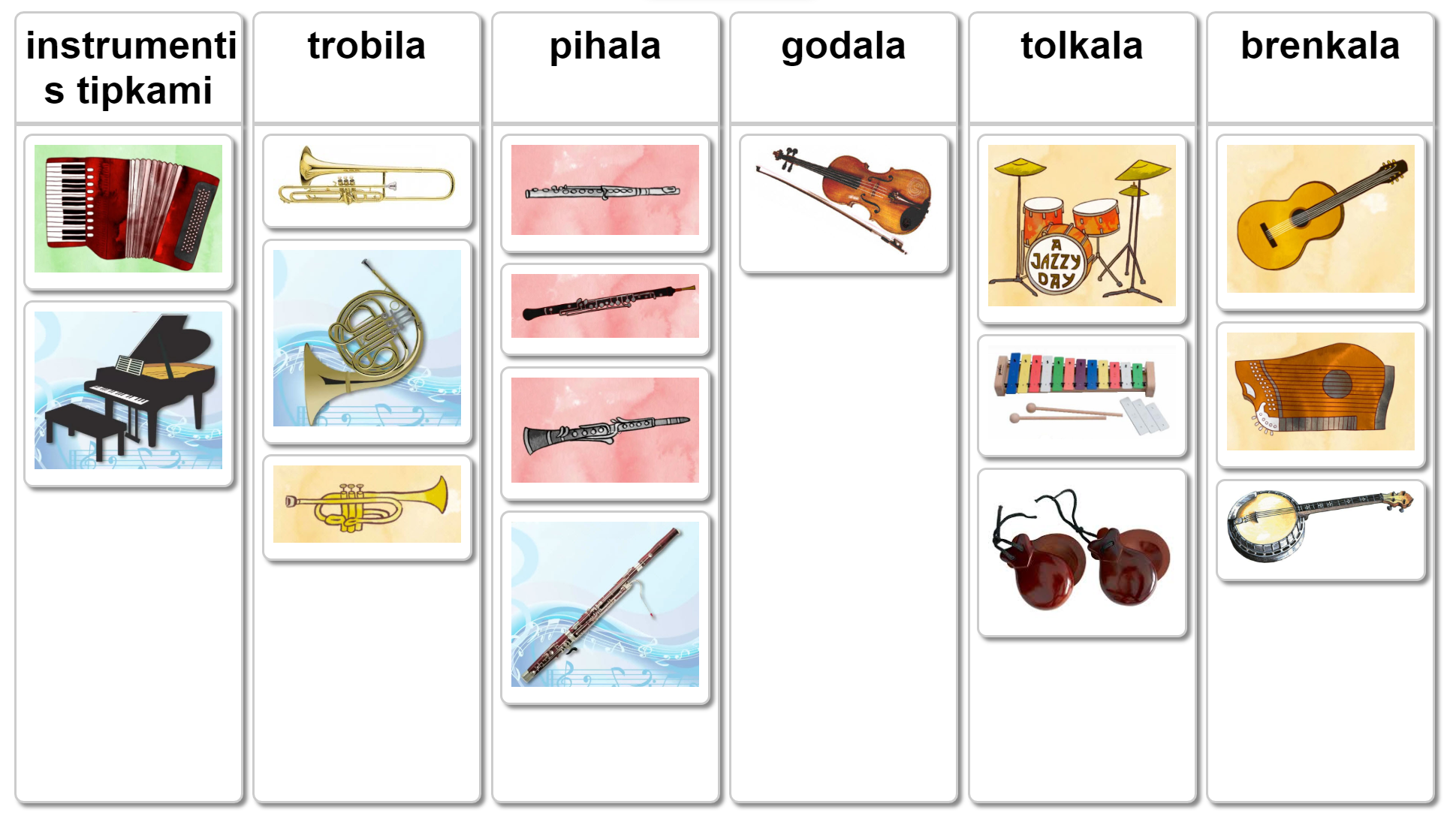 GLASBILA, KI JIH NAREDIMO SAMI
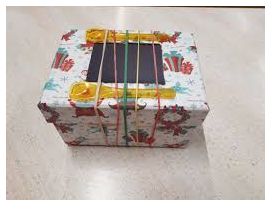 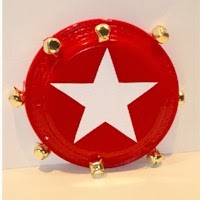 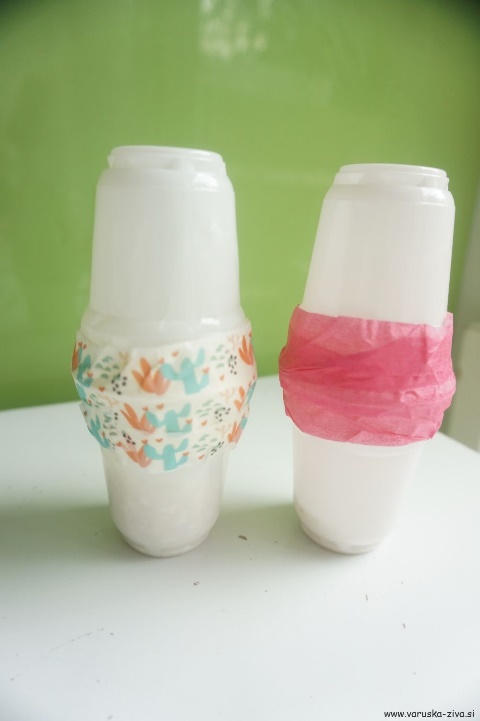 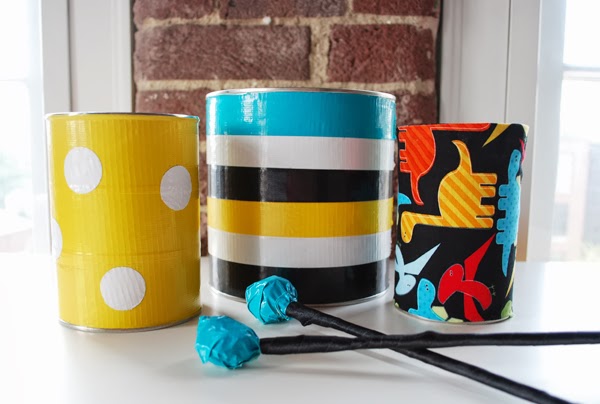 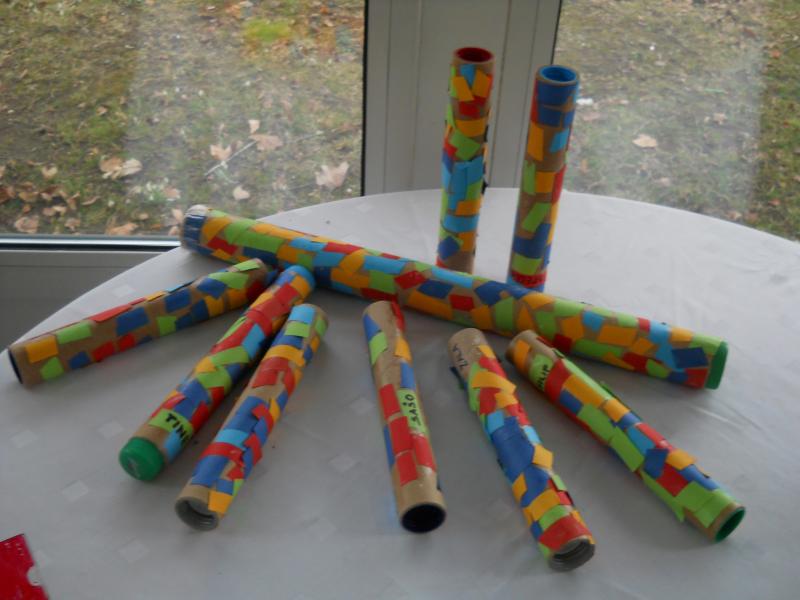 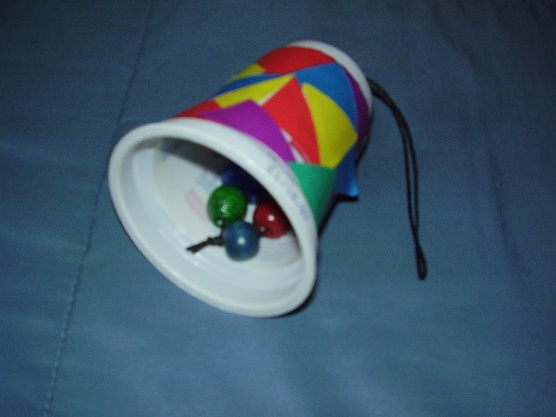 Zdaj pa naredi miselni vzorec v zvezek za glasbeno umetnost (lahko čez dve strani). Če želiš, lahko narediš miselni vzorec tudi na list in le-tega nato prilepiš v zvezek.
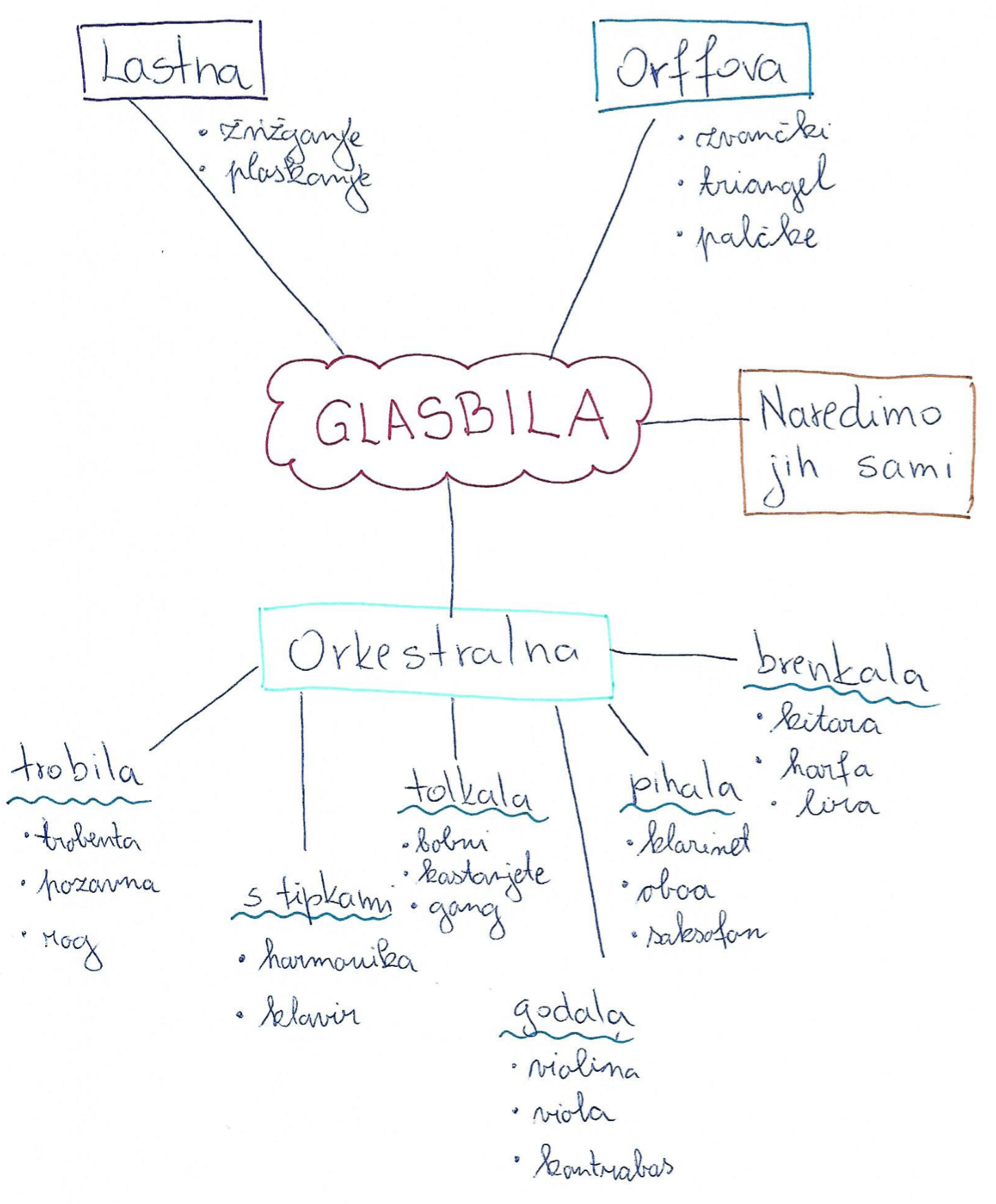 Primer sem naredila tudi sama, lahko si pomagaš z njim in z spodnjimi povezavami
https://www.gear4music.si/sl/orkestralno
https://sl.wikipedia.org/wiki/Simfoni%C4%8Dni_orkester
NE POZABI:
Uporabljaj različne barve.
Kakšno glasbilo lahko tudi narišeš ali zalepiš sličico.